Palveluvalikoiman määrittelyn periaatteet ja prosessit
Jaana Leipälä
18.11.2015
1
Periaatteet
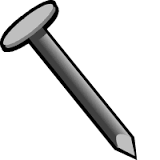 Suosituksia antaessaan neuvoston tulee ottaa huomioon 
eri alojen tutkimustieto 
muu näyttö 
terveydenhuollon eettiset näkökohdat
terveydenhuollon järjestämiseen liittyvät näkökohdat
Terveydenhuoltolain 78 a §
Millä perusteella valikoimaan tai sen ulkopuolelle?
18.11.2015
3
Palveluvalikoimaa rajataan suhteellisen terveyshyödyn perusteella

Terveydenhuoltolain 7 a §:n mukaan terveydenhuollon palveluvalikoimaan kuuluvat lääketieteellisesti ja hammaslääketieteellisesti perusteltu sairauksien ennaltaehkäisy, sairauden toteamiseksi tehtävät tutkimukset sekä taudinmääritys, hoito ja kuntoutus. Palveluvalikoimaan ei kuitenkaan kuulu sellainen terveyden- ja sairaanhoidon toimenpide, tutkimus, hoito ja kuntoutus, johon sisältyy saavutettavan terveyshyödyn kannalta kohtuuttoman suuri riski potilaan hengelle tai terveydelle tai jonka vaikuttavuus on vähäinen ja jonka aiheuttamat kustannukset ovat kohtuuttomat saavutettavissa olevaan terveyshyötyyn ja hoidolliseen arvoon nähden.

Terveydenhuoltolaki ei määrittele, mitä käsitteet lääketieteellisesti tai hammaslääketieteellisesti perusteltu, kohtuuttoman suuri riski, vähäinen vaikuttavuus ja kohtuuttomat kustannukset konkreettisesti tarkoittavat.  
Kaikki nämä terveydenhuoltolain mainitsemat palveluvalikoiman sisään tai sen ulkopuolelle rajaamisen perusteet ovat suhteellisia ja arvosidonnaisia. Niille ei ole entuudestaan sovittuja, yleisesti hyväksyttyjä tulkintoja. Palveluvalikoimaneuvoston tehtävä onkin tulkita ja määritellä niitä.
18.11.2015
4
vaikuttavuus vähäinen ja kustannukset kohtuuttomat
JULKISIN VAROIN
lääketieteellisesti perusteltu
vaikuttava
turvallinen
kustannuksiltaan hyväksyttävä
hammaslääketieteellisesti perusteltu
VALVONTA
kohtuuttoman suuri riski saavutettavan terveyshyödyn kannalta
5
hyväksyttävää, 
muttei julkisin varoin
(yksityisessä th:ssa nyky-
tilanteessa ilman Kela-korvausta)
JULKISIN VAROIN
lääketieteellisesti perusteltu
vaikuttava
turvallinen
kustannuksiltaan hyväksyttävä
hammaslääketieteellisesti perusteltu
VALVONTA
18.11.2015
6
varoitus: spekulatiivinen dia
Valinnanvapauden vaikutus?
 
Skenaario 1: palveluvalikoiman sisältöä ohjataan sovituin periaattein
(potilas valitsee palvelun tarjoajan muttei palvelun sisältöä)

Skenaario 2: potilas valitsee myös sisällön, ei vain palvelun tarjoajaa
18.11.2015
7
varoitus: spekulatiivinen dia
Skenaario 2
vaikuttavuus vähäinen ja kustannukset kohtuuttomat
KAIKKI JULKISIN VAROIN???
lääketieteellisesti perusteltu
vaikuttava
turvallinen
kustannuksiltaan hyväksyttävä
hammaslääketieteellisesti perusteltu
VALVONTA
kohtuuttoman suuri riski saavutettavan terveyshyödyn kannalta
8
Valikoimasta ulos rajaamisen vaikeudesta
Vertikaalinen vs. horisontaalinen priorisointi: 
yhden sairausryhmän sisällä vs. sairauksien välillä
yksi sairaus, hoidon rajaus
esim. sairauden asteen perusteella
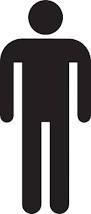 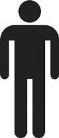 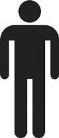 eri sairauksia, hoidon rajaus
sairauden/terveysongelman perusteella
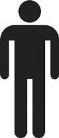 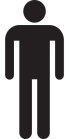 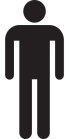 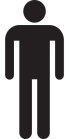 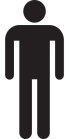 Etunimi Sukunimi
18.11.2015
9
Valikoimasta ulos rajaamisen vaikeudesta
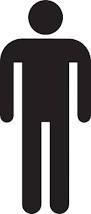 Kysymyksiä
Nykysäädöksissä kustannukset mainitaan vain seuraavasti:  valikoimaan ei kuulu toiminta, jonka ”vaikuttavuus on vähäinen ja
jonka aiheuttamat kustannukset ovat kohtuuttomat saavutettavissa olevaan terveyshyötyyn ja hoidolliseen arvoon nähden”.


Kuuluuko siis hyvin lievienkin ongelmien hoito valikoimaan, jos niihin on vaikuttavaa kallista hoitoa?

Mitä on vähäinen vaikuttavuus?
Mitä ovat kohtuuttomat kustannukset?
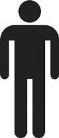 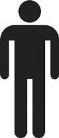 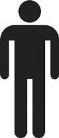 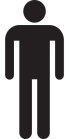 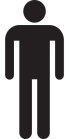 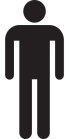 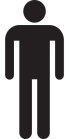 Etunimi Sukunimi
18.11.2015
10
PALKO määrittelee Suomen terveydenhuollon palveluvalikoiman kokonaisuutta
palveluvalikoiman osia ovat aiemmin määritelleet monet eri toimijat ilman kokonaisuuden koordinointia
sitovia linjausmekanismeja: lainsäädäntö, lääkekorvausjärjestelmä, KELAn linjaukset, kansallinen rokotus- ja seulontaohjelma
suositusluonteisia linjausmekanismeja: STM:n yhtenäiset kiireettömän hoidon perusteet, Käypä hoito, HALO
PALKO on alkanut rakentaa palveluvalikoiman kokonaisuutta  etsimällä ja tunnistamalla katvealueita
PALKOn oman toiminnan priorisointi kriittisen tärkeää: 
mitkä potilas-/sairausryhmät, mitkä hoidot/palvelut vaativat kiireisimmin määrittelyä?
palveluvalikoima ei tule ikinä ihan  valmiiksi: sen määrittely on jatkuvaa, päivittyvää, täydentyvää
Palveluvalikoima erillisistä osista yhdeksi 
kokonaisuudeksi
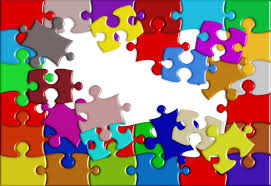 Paljon paloja on jo käytettävissä (mutta uusiakin tarvitaan).
Viestinnän ≈ toiminnan periaatteet
avoimuus (kuuleminen, perustelut), läpinäkyvyys
vuorovaikutteisuus
luotettavuus
riippumattomuus
nopeus, ajantasaisuus
ymmärrettävyys, selvyys
monikanavaisuus
tasavertaisuus
13
[Speaker Notes: Onko viestintä avointa, vuorovaikutteista, luotettavaa? Muista, että periaatteiden täytyy näkyä toiminnassa]
Prosessit
18.11.2015
14
PALKON LAUSUNTOPROSESSI
LAUSUNTO*
www.palveluvalikoima.fi
VALMISTELU
sihteeristö
jaostot
asiantuntijat
tarvittavat selvitykset
PYYNTÖ
HO:lta 
Kelalta 
muulta viranomaiselta
PALKO päättää lausunnosta
LAUSUNTOLUONNOS
*siltä osin kuin ei sisällä salassa pidettäviä tietoja
18.11.2015
15
PALKOn jäsenet ja jaostot
AIHEEHDOTUKSET
PALKON SUOSITUSPROSESSI
Potilaat
Ei suositusta
www.palveluvalikoima.fi
VALMISTELU
sihteeristö
jaostot
asiantuntijat
Viranomaiset (Kela ym.)
SUOSITUS-LUONNOS PALKOLLE
PALKO päättää: suositus vai ei / muu kannanotto vai ei 
(päätös perusteltava)
ESIVALMISTELU
sihteeristö
jaostot
asiantuntijat
Terveydenhuollon palveluiden järjestäjät
SUOSITUKSEN LUONNOSTELU
SELVITYKSET
Fimea
Finohta
Käypä hoito
Kliiniset asiantuntijat
Terveydenhuollon palveluiden tuottajat
Terveydenhuollon ammattilaiset
Suositusluonnos kommentoitavaksiwww.palveluvalikoima.fi
PALKO käsittelee kommentit ja hyväksyy suosituksen
SUOSITUS www.palveluvalikoima.fi
Järjestöt
Aiheiden valinnassa apuna relevanssipisteytys
Kuuden tekijän pisteytys 4-portaisella asteikolla:
Mitä enemmän pisteitä aihe saa, sen tärkeämpää PALKOn ottaa se käsittelyyn.
17
PALKOn jaostot ehdottavat aiheita ja osallistuvat niiden valmisteluun
Prosessien ja periaatteiden (PROPE) jaosto
Suun terveydenhuollon (SUTE) jaosto 
Tuki- ja liikuntaelinsairauksien (TULES) jaosto
jaostot valmistelevat asioita yhdessä PALKOn sihteeristön kanssa 
PALKO käsittelee ja päättää
kaikkien asioiden valmisteluun ei tarvita jaostoja
jaoston pj:t ovat PALKOn jäseniä mutta muina jaostojen jäseninä voi toimia myös PALKOn ulkopuolisia asiantuntijoita
tarvittaessa voidaan perustaa lisää jaostoja
SUOSITUSTEN RAKENNE
SUOSITUS
SUOSITUSLAUSE
TERVEYSONGELMAN VAKAVUUS
PERUSTELUT
VAIKUTTAVUUS
TURVALLISUUS
KUSTANNUKSET
EETTISET YM. ERITYISKYSYMYKSET
KOODIT
DIAGNOOSI- JA TOIMENPIDEKOODIT
LIITTEET
LISÄTIEDOT 
Linkit selvityksiin, kirjallisuuteen, yms.
22.10.2015
Esimerkkejä PALKOn asialistalta
(eri vaiheissa, kaikista ei välttämättä tehdä suosituksia)
hepatiitti C:n uudet lääkehoidot
TULES-aiheita
lonkkamurtuman hoito ja kuntoutus
degeneratiivisen polvikierukan tähystyskirurginen poisto
kuntoutus selkäkivun kroonistumisen estossa
suun terveydenhuolto: Sari kertoo tarkemmin
miehen sterilisaatio: Sari kertoo tarkemmin
18.11.2015
PALKOn jäsenet ja jaostot
AIHEEHDOTUKSET
PALKON SUOSITUSPROSESSI
Potilaat
Ei suositusta
www.palveluvalikoima.fi
TULES-aiheet
VALMISTELU
sihteeristö
jaostot
asiantuntijat
Viranomaiset (Kela ym.)
SUOSITUS-
LUONNOS 
PALKOLLE
PALKO päättää: suositus vai ei / muu kannanotto vai ei 
(päätös perusteltava)
SuunTH
ESIVALMISTELU
sihteeristö
jaostot
asiantuntijat
Terveydenhuollon palveluiden järjestäjät
SUOSITUKSEN LUONNOSTELU
SELVITYKSET
Fimea
Finohta
Käypä hoito
Kliiniset asiantuntijat
C-hepatiitti-lääkkeet
Terveydenhuollon palveluiden tuottajat
Miehen sterili-saatio
Terveydenhuollon ammattilaiset
Suositusluonnos kommentoitavaksi*www.palveluvalikoima.fi
PALKO käsittelee kommentit ja hyväksyy suosituksen
SUOSITUS www.palveluvalikoima.fi
Järjestöt
*2 viikkoa?